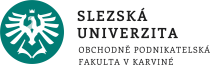 Makroekonomie3+2, NPMABMIÚvod
Manažerská informatika
Ing. Kamila Turečková, Ph.D.
14. Hodnocení účinnosti hospodářské politiky prizmatem modelu IS-LM. 
15. Model IS-ELM, hodnocení účinnosti hospodářská politiky v modelu IS-ELM.
16. Hospodářská politika v modelu IS-LM-BP v podmínkách různých systémů měnových kurzů, platební bilance a její kategorie. 
17. Hospodářská politika v modelu AS-AD, krátkodobé a dlouhodobé efekty fiskální politiky a monetární politiky. 
18. Inflace a nezaměstnanost a jejich vzájemný vztah. 
19. Hospodářský cyklus a teorie konjunktury. 
20. Teorie racionálních očekávání a její implikace pro tvůrce hospodářské politiky.
Okruhy z makroekonomické části pro SZZ programu Manažerská informatika
Základní: 
ŠEVELA, M. Makroekonomie II. Středně pokročilý kurz. Brno: Mendelova univerzita, 2012. ISBN 978-80-7375-609-3. 
CAHLÍK, T., HLAVÁČEK, M., SEIDLER, J. Makroekonomie. Praha: Karolinum, 2010. ISBN 978-80-246-1906-4.
SOUKUP, J. A KOL. Makroekonomie: moderní přístup. Praha: Management Press, 2010. ISBN 978-80-7261-219-2.
HOLMAN, R. Makroekonomie: středně pokročilý kurz. Praha: C.H.Beck, 2010. ISBN 978-80-7179-861-3. 
MACH, M. Makroekonomie II. Pro magisterské (inženýrské) studium. 1. a 2. část. Slaný: Melandrium, 2002. ISBN 80-86175-18-9. 
Doporučená: 
WAWROSZ, P., HEISSLER, H., MACH, P. Reálie v makroekonomii: odborné texty, mediální reflexe, praktické analýzy. Praha: Wolters Kluwer Česká republika, 2012. ISBN 978-80-7357-848-0.
JONES, CH. I. Macroeconomics. New York: W. W. Norton & Company, 2011. ISBN 978-0-393-93423-6. 
HALL, R. E., PAPELL, D. H. Macroeconomics: Economic Growth, Fluctuations And Policy. New York: W. W. Norton & Company, 2011. ISBN 978-0-393-97515-4. 
MANSOOR, M. Makroekonomie v praxi. Praha: Wolters Kluwer Česká republika, 2010. ISBN 978-80-7357-560-1. 

Studijní opora Makroekonomie, viz Public
Studijní literatura
1/8
Makroekonomie3+2, NPMABMIModel důchod-výdajeopakování
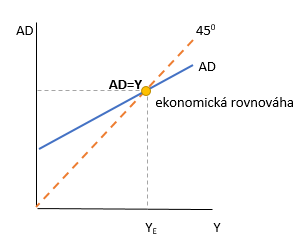 Manažerská informatika
Ing. Kamila Turečková, Ph.D.
model pod úhlem 450, model multiplikátoru či jednoduchý keynesiánský model
poptávkově orientovaný statický model, popisuje mechanismus, kterým agregátní výdaje (AE) ovlivňují reálný produkt (důchod; Y)
předpoklady modelu: 
cenová hladina je stabilní (reálné veličiny jsou totožné s veličinami nominálními), 
ekonomika je uzavřená, 
ekonomika se nachází v produkční – recesní mezeře (Y<Y*), 
model je krátkodobého charakteru (model nereflektuje stranu nabídky (stranu firem), 
úrokové míry jsou konstantní
rovnováha v ekonomice nastává, pokud Y=AD 
nerovnováha nastává, pokud se AD≠Y
 Y<AD, neplánované zásoby jsou záporné (IU-)
Y>AD, neplánované zásoby jsou kladné (IU+)
Teoretický vstup k modelu důchod-výdaje
Dvousektorový model
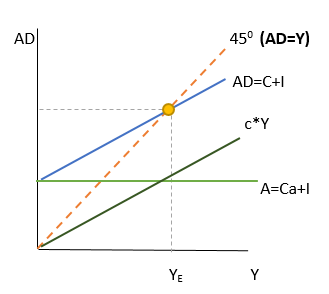 Třísektorový model
saldo státního rozpočtu = příjmy – výdaje
				BS = T – (G+TR)
				BS = Ta + t*Y-G-TR
státní rozpočet může být vyrovnaný (BS=0), přebytkový (BS>0) nebo deficitní (BS<0)

rozlišujeme 3 typy rozpočtů:
běžný rozpočet: BS = Ta + tY-G-TR
jaký je skutečný rozpočet při daném (resp. rovnovážném) důchodu
strukturální rozpočet: BSS = Ta + tY*-G-TR
jaký by mohl být rozpočet, pokud by ekonomika při daných makroekonomických proměnných (T, G, TR) produkovala na úrovni potenciálního produktu
cyklický rozpočet: BSC = BS - BSS = t(Y-Y*)
jak si na tom „stojí“ skutečný rozpočet oproti tomu, jaký by byl v případě potenciálu
Analýza státního rozpočtu
Čtyřsektorový model
Děkuji za pozornost.